November 2016
L-Header spoofing and bit reuse
Date: 2016-11-8
Authors:
Slide 1
Hiroyuki Motozuka, Panasonic
November 2016
Background
4 reserved bits in L-Header are running out while more free bits in L-Header are desired for EDMG.
2 bits in use
1+ bit should be kept for future use

In this presentation we considerreuse of the Length field in L-Headerfor EDMG.
Slide 2
Hiroyuki Motozuka, Panasonic
November 2016
Spoofing overview
In an EDMG PPDU, actual MCS and length are included in the EDMG-Header-A/B [1].
The L-Header includes spoof MCS and length so that legacy STAs can compute the TXTIME of the EDMG PPDU.
EDMG PPDU
TXTIME
L-STF
L-CEF
L-Header
EDMG-Header-A
E-STF
E-CEF
Data
spoof MCS, Length
actual MCS, Length
Legacy STA sees:
TXTIME – calculated by spoof MCS and Length
L-STF
L-CEF
L-Header
DMG payload
[1] 11-16/1358r6 Specification Framework for TGay
Slide 3
Hiroyuki Motozuka, Panasonic
November 2016
maximum TXTIME for EDMG
The maximum duration of a DMG PPDU (aPPDUMaxTime) is 2ms.
We suggest to specify that the maximum duration of an EDMG PPDU is 2 ms, as same as DMG.
Significant efficiency improvement may not be expected with a longer PPDU.
Overhead for preamble and BA could be less than 1% (20us) for 2ms PPDU.
Potential risks of compatibility with 11ad are reduced.
We haven’t seen any problems which encourage to reduce the maximum duration.
Slide 4
Hiroyuki Motozuka, Panasonic
November 2016
How does legacy STA calculate TXTIME?
Example: DMG SCPHY MCS6 (see appendix for the details)
Data octets per
LDPC codeword
Data bits per
Symbol block
Slide 5
Hiroyuki Motozuka, Panasonic
November 2016
How does legacy STA calculate TXTIME? (cont’d)
Since 11ad SC-PHY employs LDPC coding, and the packet consists of SC-FDE blocks, there are multiple length values which have the same TXTIME.
the same TXTIME
Symbol Block 512 sym
MCS 6
Length=127
Preamble/Header
Data
448sym
GI
64sym
padding bits, padding symbols
Length=168
Preamble/Header
Slide 6
Hiroyuki Motozuka, Panasonic
November 2016
How does legacy STA calculate TXTIME? (cont’d)
In case of MCS6 for example, there are at least 42 length values which have the same TXTIME. 


Length = 42n+1 ~ 42n+42 have the same TXTIME 
This means the lower bits of the Length field in L-Header are not important for TXTIME calculation.
Slide 7
Hiroyuki Motozuka, Panasonic
November 2016
Reuse of Length field in L-Header
We suggest to reuse LSBs of the Length field in the L-Header for EDMG purpose.
Bandwidth preview will be proposed[2]
EDMG PPDU
TXTIME
L-STF
L-CEF
L-Header
EDMG-Header-A
E-STF
E-CEF
Data
spoof MCS, Length
actual MCS, Length
LSBs:
reused for EDMG purpose
MSBs:
used for TXTIME indication
(spoofing)
[2]11-16/1395r0  EDMG Header-A Fields preview in L-Header
Slide 8
Hiroyuki Motozuka, Panasonic
November 2016
How many bits can be reused?
The number of reusable bits depends on the spoof MCS in the L-Header. (see appendix for the details)
5 bits will be available if we use MCS 2 or above for spoof MCS.
Slide 9
Hiroyuki Motozuka, Panasonic
November 2016
Consideration for spoof MCS
By using MCS 2 or 3, spoofing is properly performed for up to 2ms PPDUs.
We suggest to rule out use of MCS1 for spoofing, while use MCS2 or above.
TXTIME of DMG PPDUs when Length=262143 (max. in 11ad)
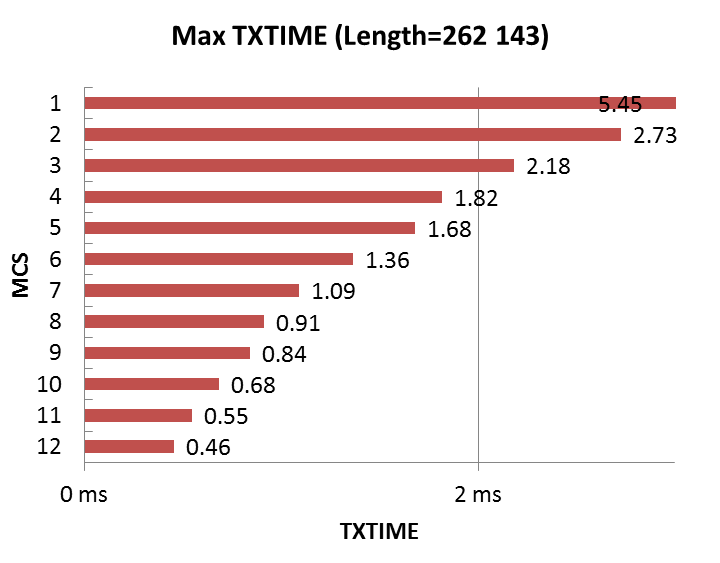 5.46
Slide 10
Hiroyuki Motozuka, Panasonic
November 2016
Summary of Length bits reuse
We suggest to use 5 LSBs of Length field in L-Header for EDMG purpose.
EDMG PPDU
TXTIME : no grater than 2ms
L-STF
L-CEF
L-Header
EDMG-Header-A
E-STF
E-CEF
Data
spoof MCS, Length
actual MCS, Length
set to MCS2 or above
13 MSBs:
used for TXTIME indication
(spoofing)
5 LSBs:
reused for EDMG purpose
Slide 11
Hiroyuki Motozuka, Panasonic
November 2016
Conclusion
We propose to define the maximum PPDU duration of EDMG PPDU as 2ms.
We show that 5 LSBs of Length field in L-Header can be reused for EDMG purpose.
Slide 12
Hiroyuki Motozuka, Panasonic
November 2016
References
[1] 11-16/1358r6 Specification Framework for TGay
[2] 11-16/1395r0 EDMG Header-A Fields preview in L-Header
Slide 13
Hiroyuki Motozuka, Panasonic
November 2016
Straw poll
Do you agree to add the following to the SFD
“The maximum PPDU duration of EDMG PPDU is 2ms."
Slide 14
Hiroyuki Motozuka, Panasonic
November 2016
Appendix
Slide 15
Hiroyuki Motozuka, Panasonic
November 2016
TXTIME calculation in DMG SC
TXTIME of DMG PPDU is computed as followsTXTIME[us] = ((2176+1152+64) + (2+NBLKS) * 512)) / 1760 MHz		= (NBLKS*512+4416)/1760
NBLKS is calculated as follows




Thus, TXTIME is:


parameters α (dependent of modulation)and  β (dependent of coding rate) are shown in the table.
STF
CEF
GI followed by Header
Header
Payload
Symbols/Block
Slide 16
Hiroyuki Motozuka, Panasonic
November 2016
The number of reusable bits
Slide 17
Hiroyuki Motozuka, Panasonic
November 2016
Example of spoof Length calculation
Without reuse of 5 LSBs



With reuse of 5 LSBs(r : the value in reused 5 bits)
correction for keeping 
the desired TXTIME
replace the 5 LSBs of L with r
Slide 18
Hiroyuki Motozuka, Panasonic